Learning Intention To describe a position
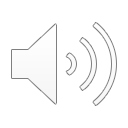 Using a grid
Today we are going to practice using a grid to describe the position of an object.

This helps us to explain where something is.
The grid
This is the grid we are going to use today.

As you can see it is 4 squares across and 4 squares up.
4



3



2


1
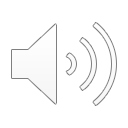 1	    2	       3	            4
Where is the red dot?
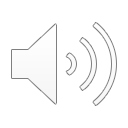 Let’s look where the red dot is.

When we are trying to say where something is we always go across first, then up.

First I counted 3 squares across

Then I counted 4 squares up

So we would say it is 3 across and 4 up.
4



3



2


1
1	    2	       3	            4
Where is the red dot?
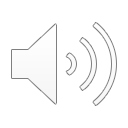 Let’s look where the red dot is.

First I counted 2 squares across

Then I counted 3 squares up

So we would say it is 2 across and 3 up.
4



3



2


1
1	    2	       3	            4
Where is the red dot?
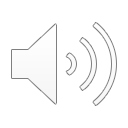 Let’s look where the red dot is.

First I counted 4 squares across

Then I counted 1 square up

So we would say it is 4 across and 1 up.
4



3



2


1
1	    2	       3	            4
Today’s Task.
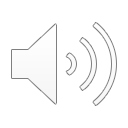 Look at the grid I have given you then describe the position of the items.

There is also a challenge for you to try.